黑盒之中的安全隐患

挖掘代码加固版本银行APP的安全漏洞
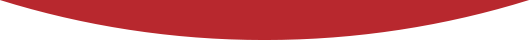 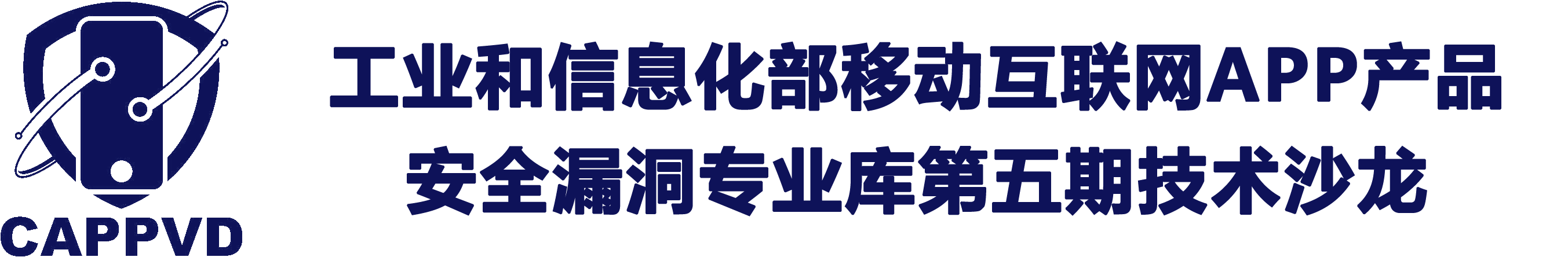 上海交通大学 张子涵
2024年8月8日
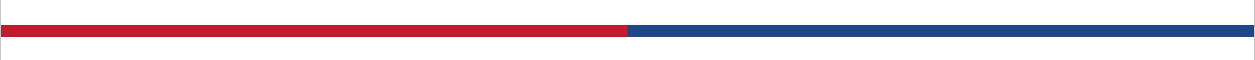 01
研究成果
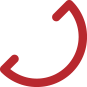 02
研究方法
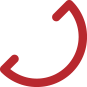 03
案例分析
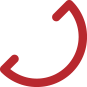 04
总结与思考
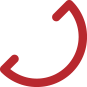 目 录
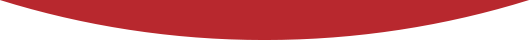 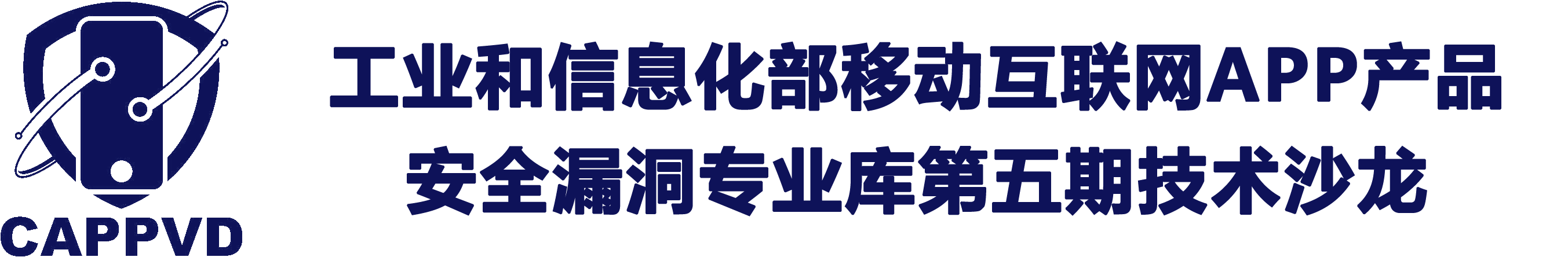 01
研究成果
目标
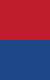 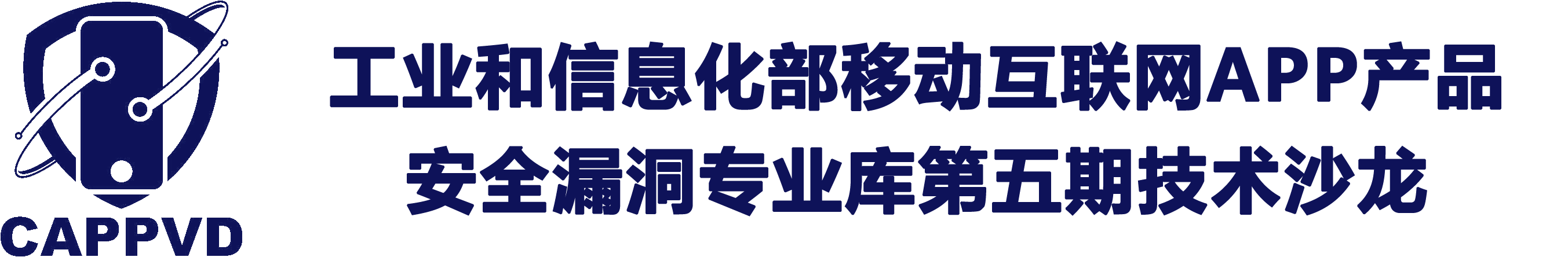 金融类APP
网银、支付类应用

Token安全
Token存储
Token加密
Token传输
研究结论
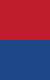 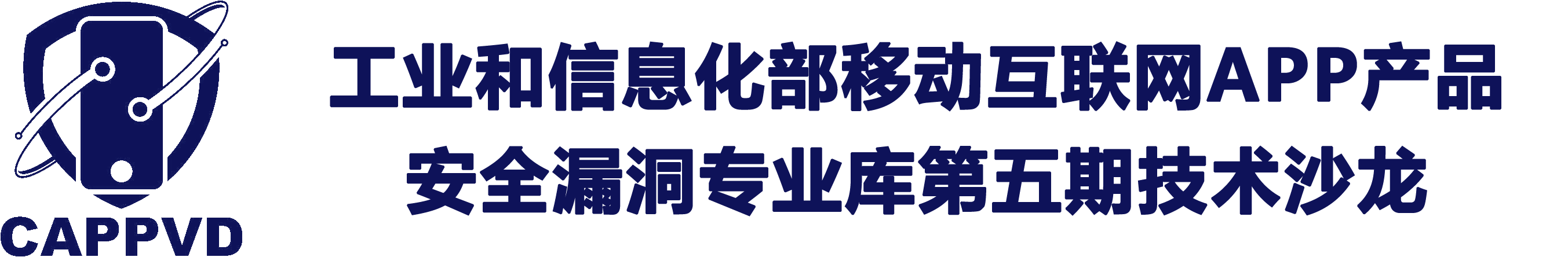 几乎所有(88 / 100)银行厂商部署了代码加固
所有厂商(10/ 10)的Root检测/ 反调试都可被绕过

多家厂商没有:
正确使用TEE去加密Token （生物认证绕过）
农行、交行、建行、数字人民币、支付宝...

2.  将Token绑定到单一设备上 （数据迁移攻击）
农行、交行、工行、支付宝...

3.  正确防护重放攻击
工行、建行...
02
研究方法
（一）代码加固 vs. 逆向工程
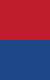 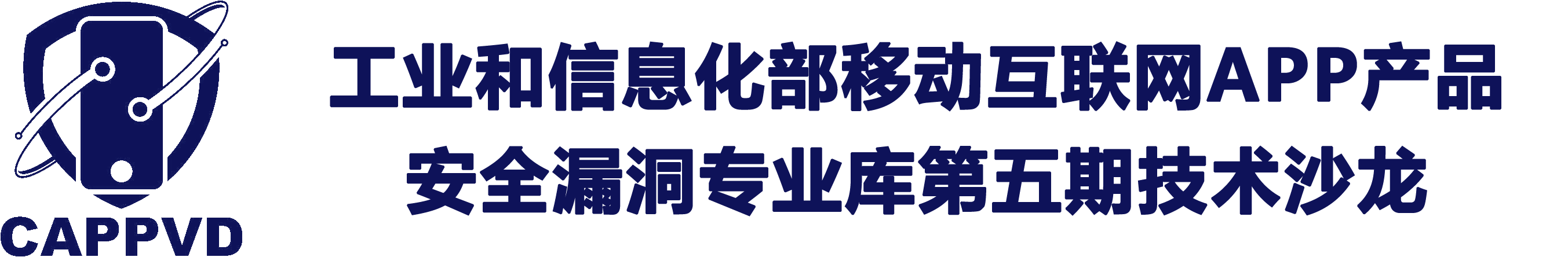 Reverse Engineering -> Too complicated
Blackbox Testing -> Yes!
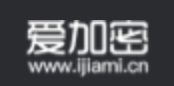 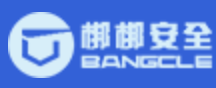 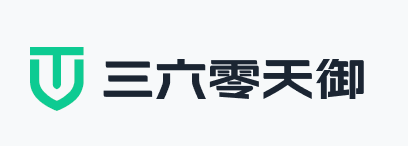 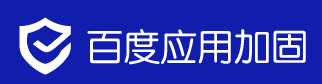 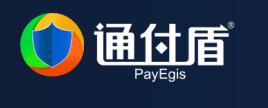 （二）测试流程
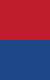 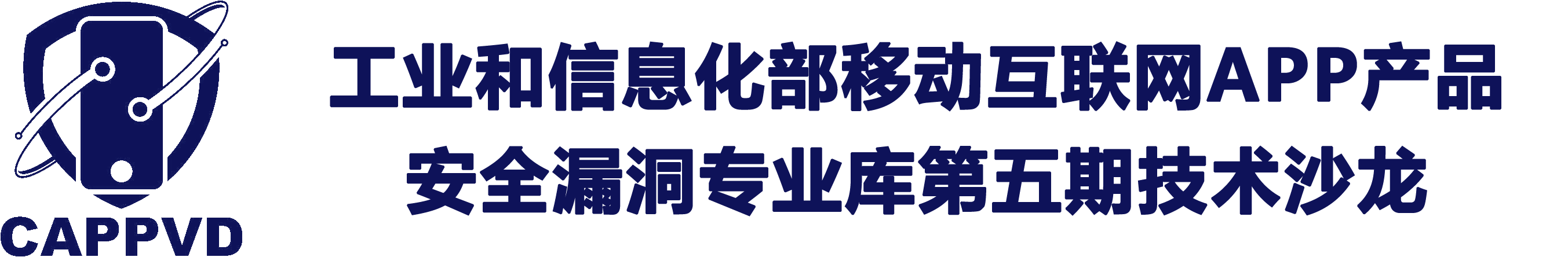 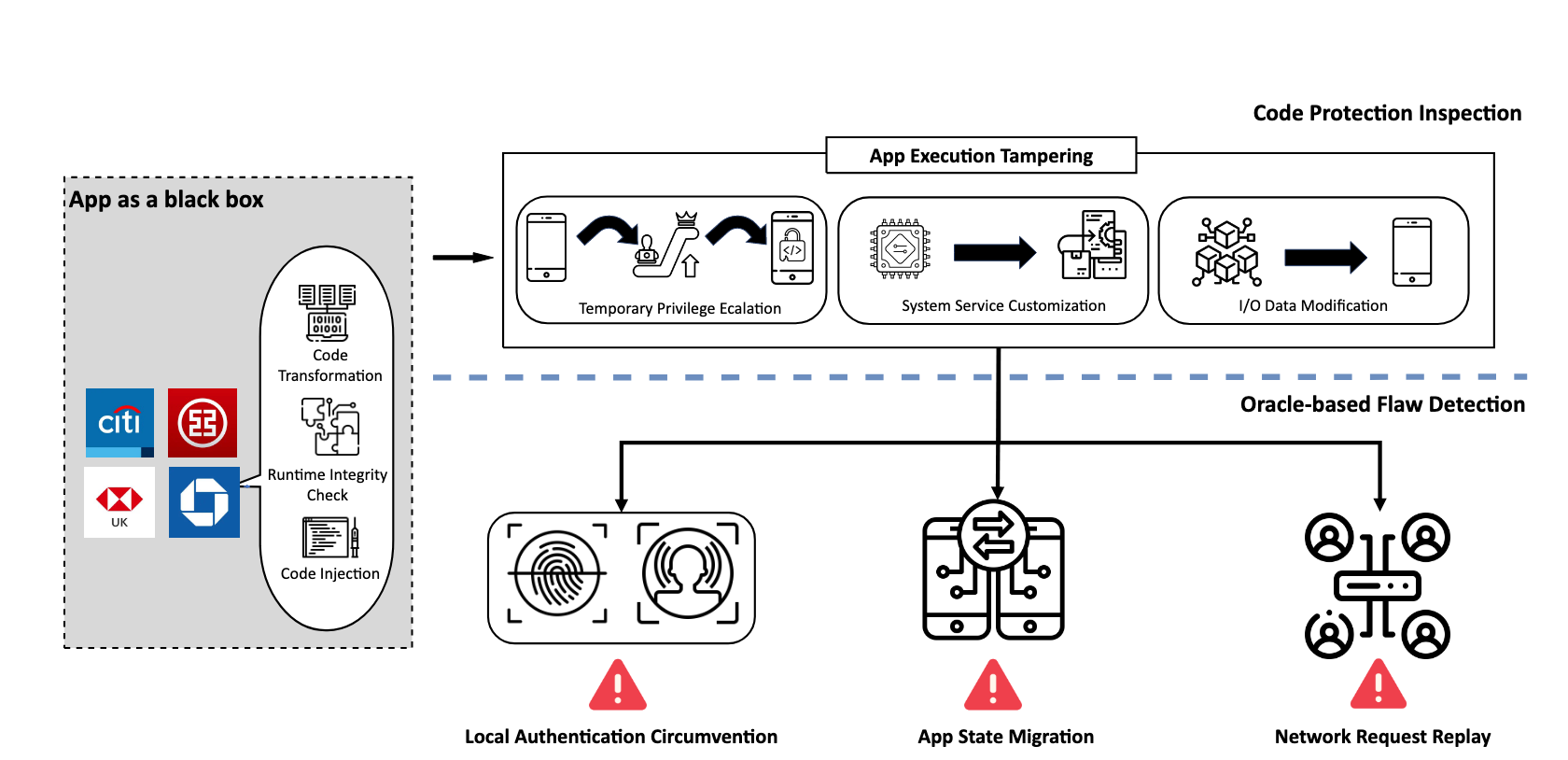 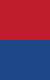 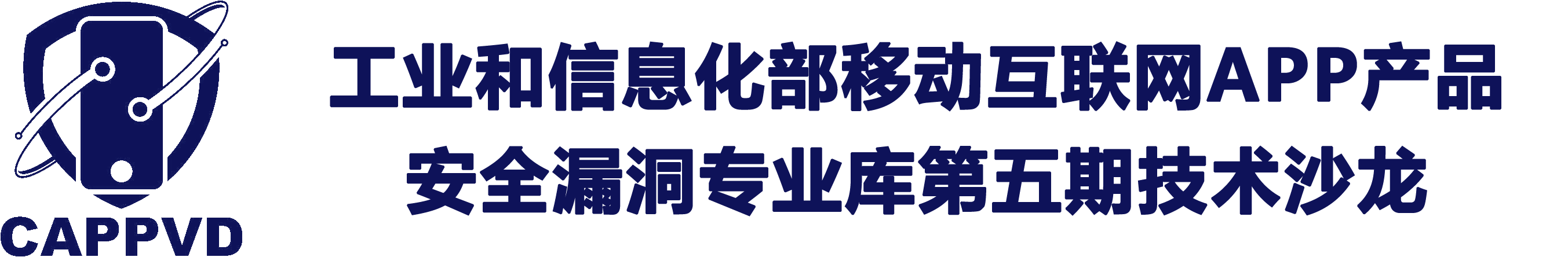 Application Level API  ❌

System Service API    ✅
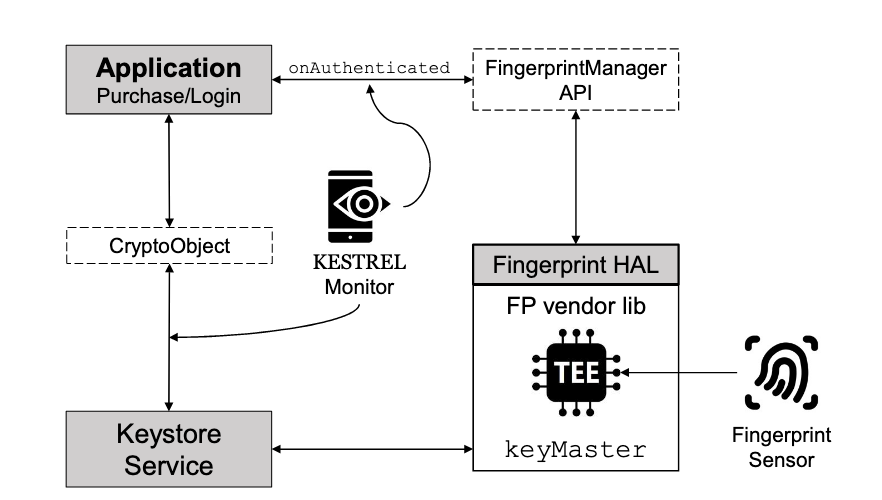 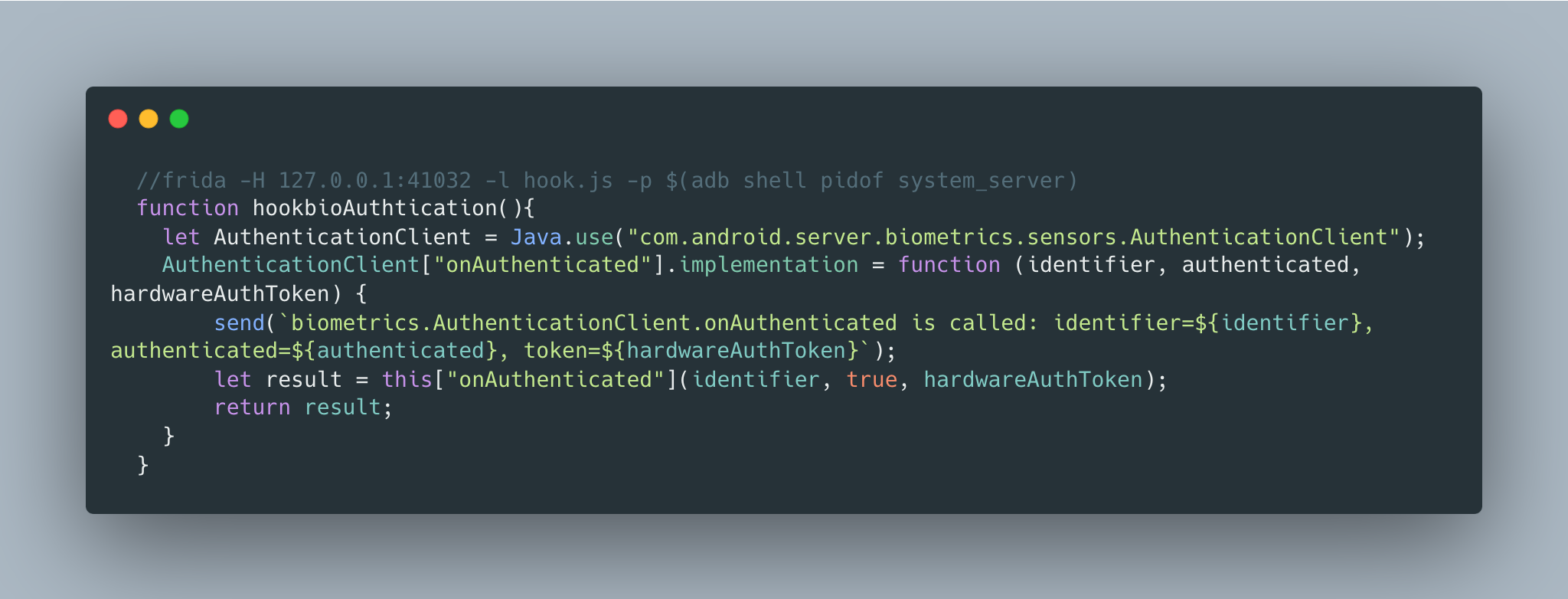 03
案例分析
农业银行
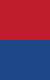 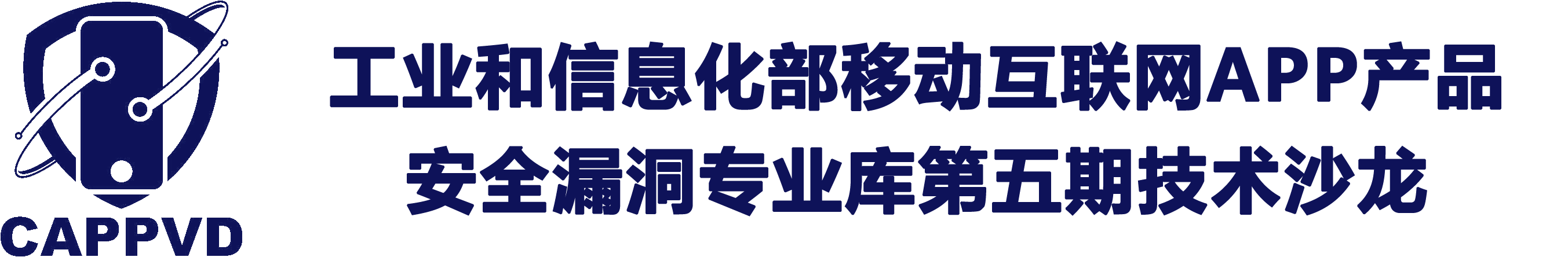 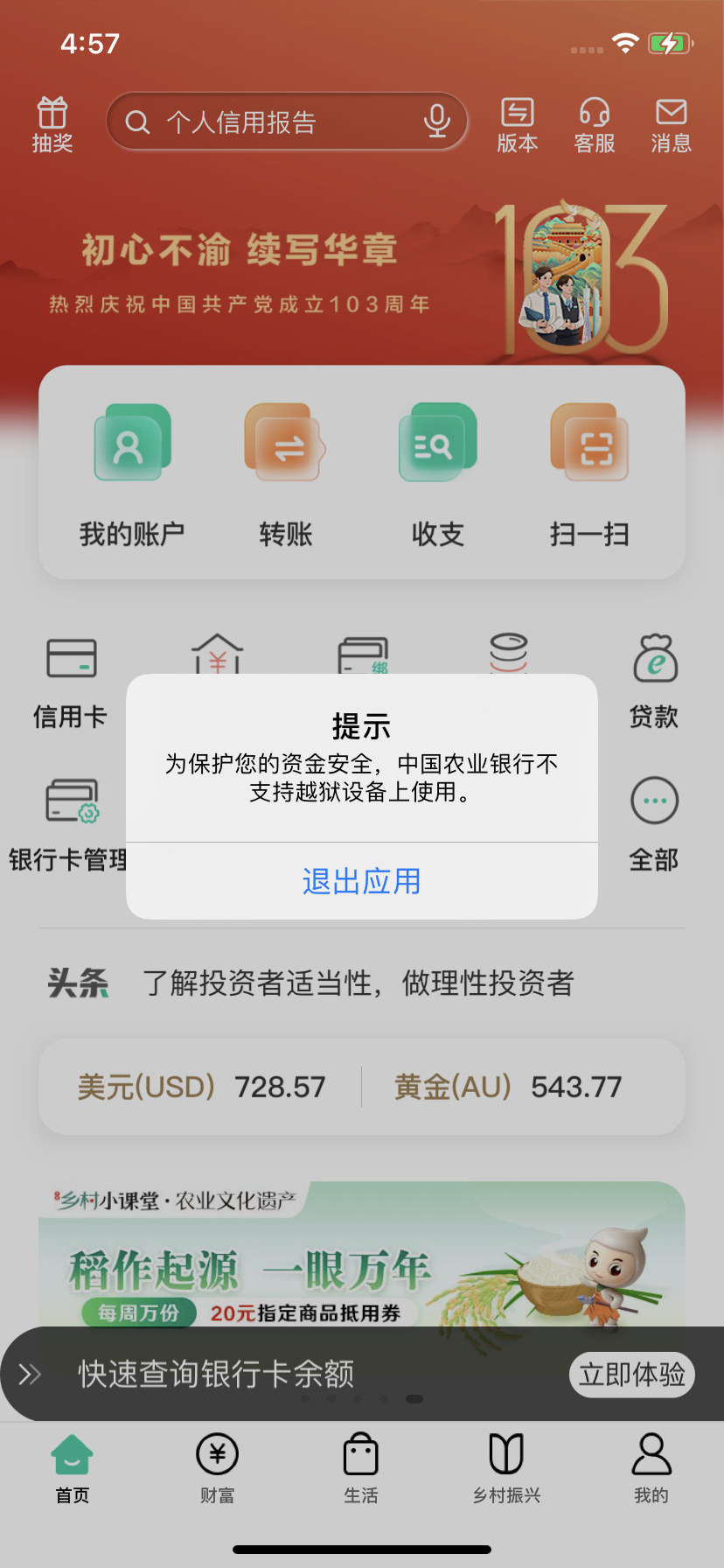 农业银行
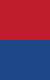 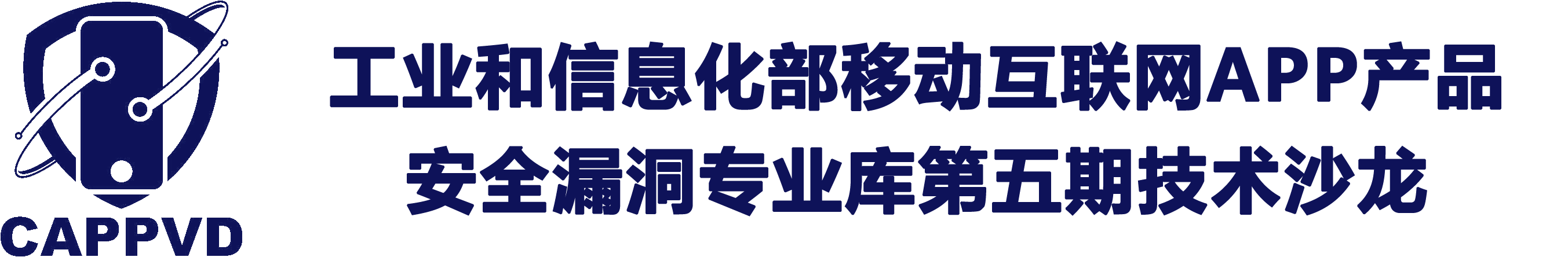 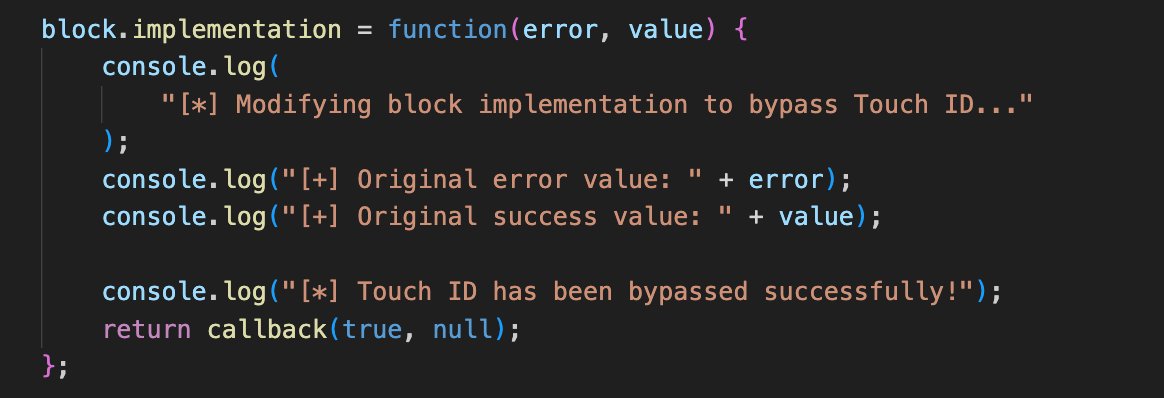 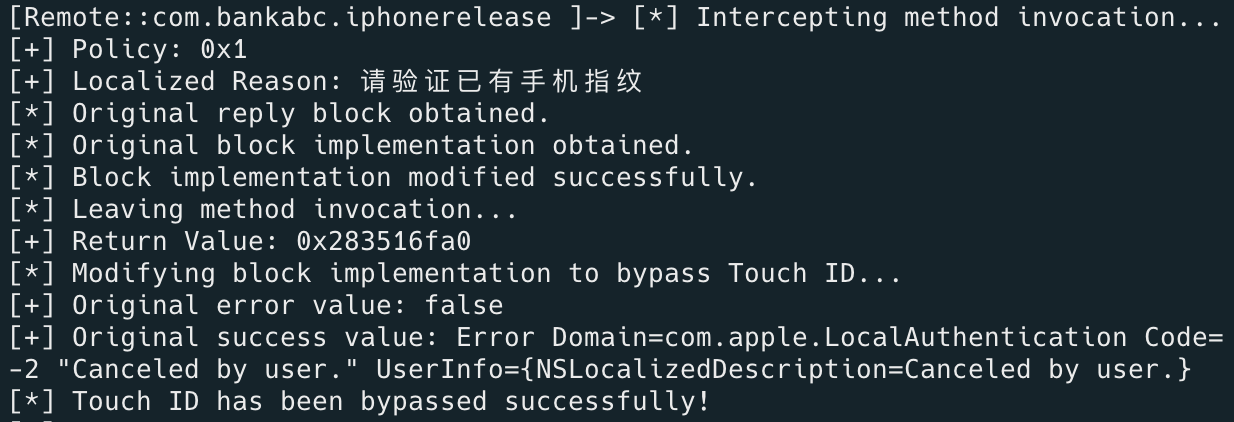 农业银行
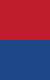 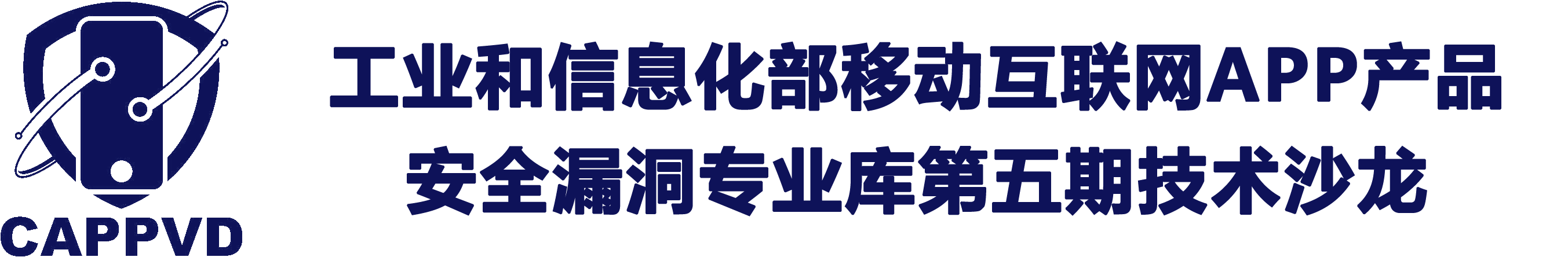 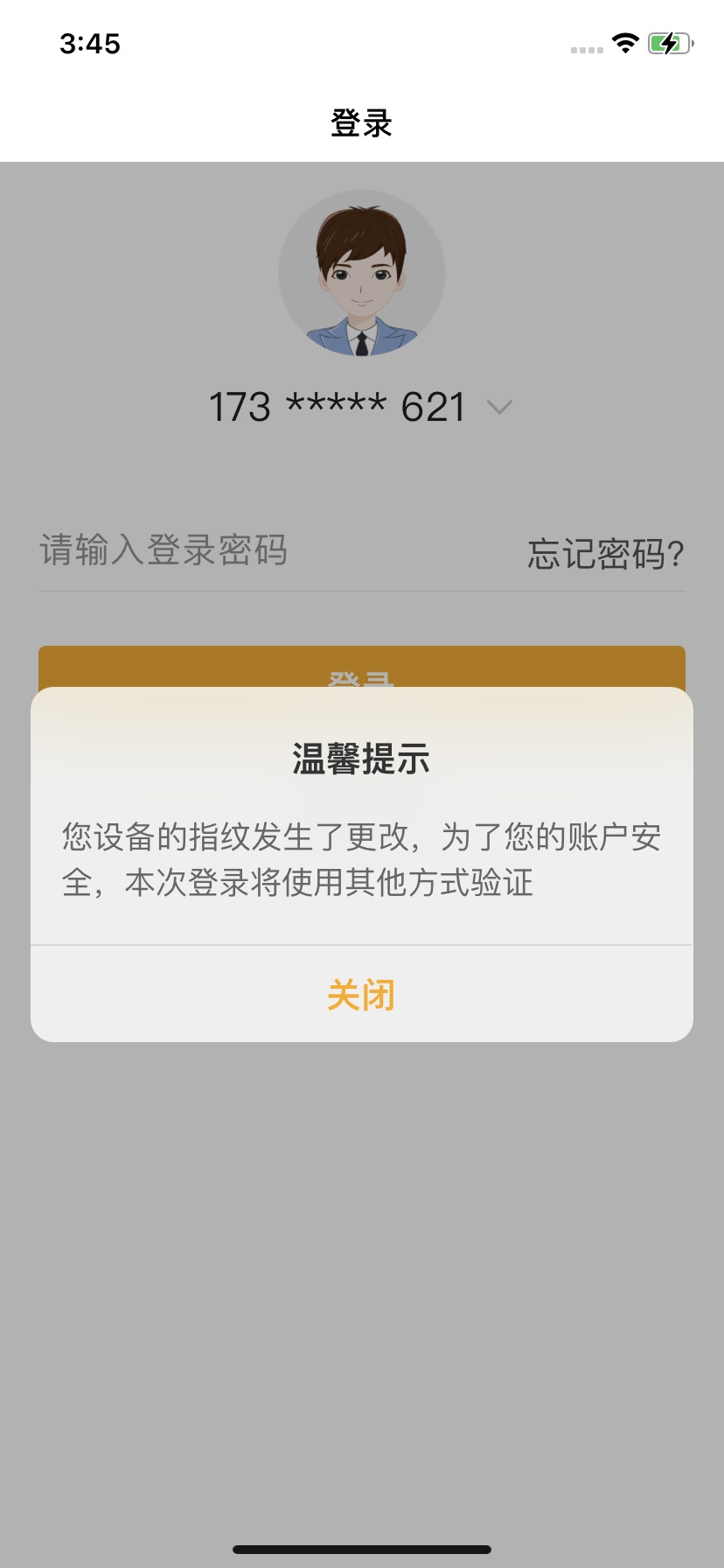 农业银行
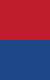 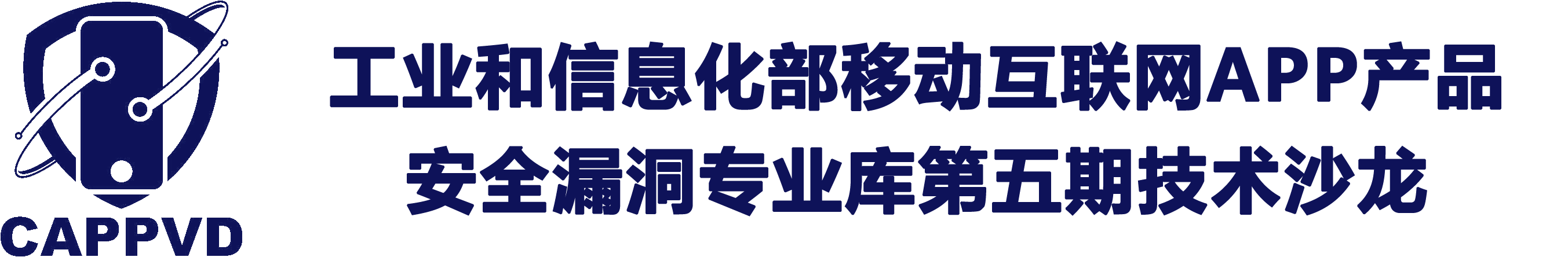 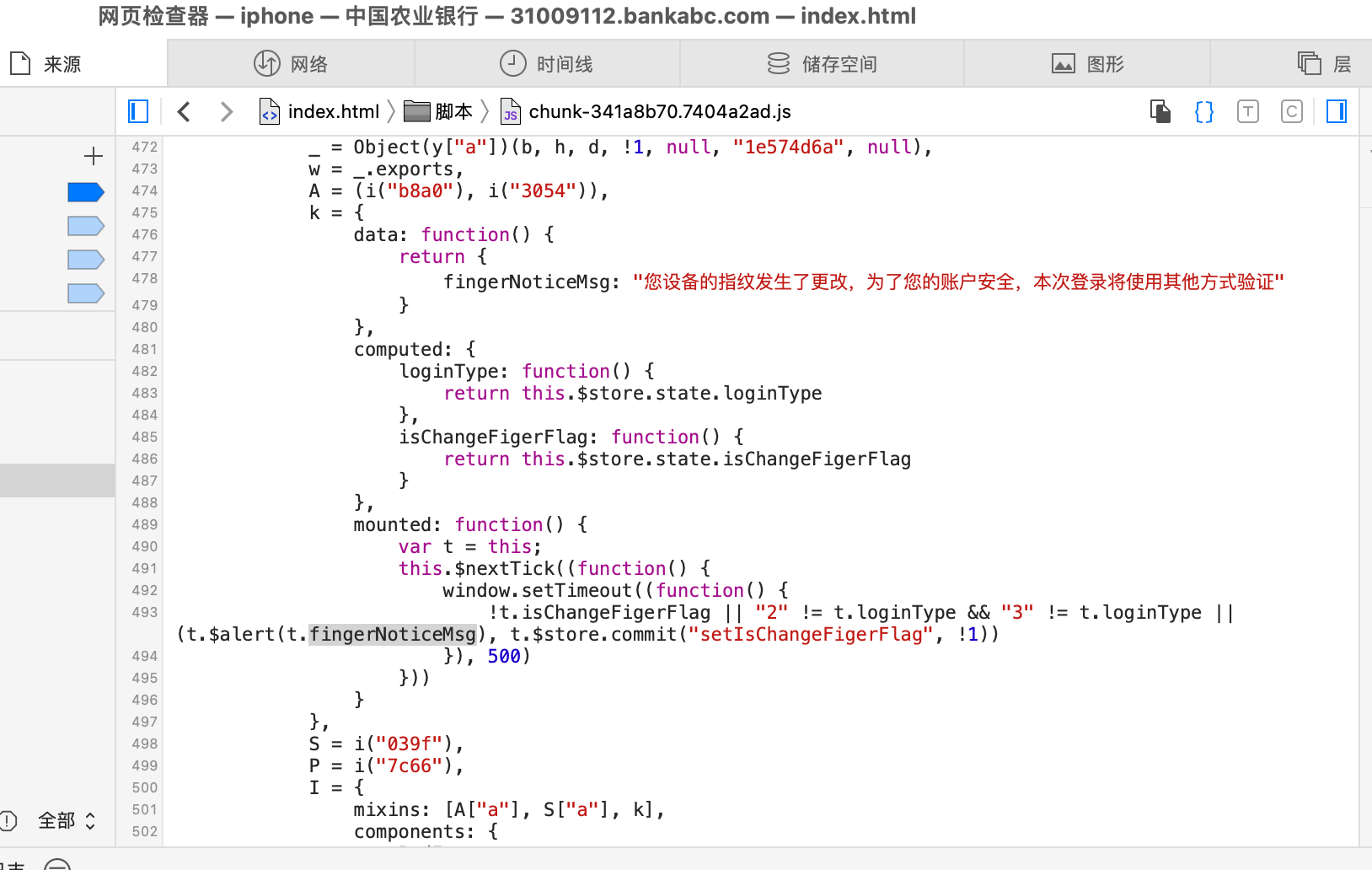 农业银行
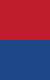 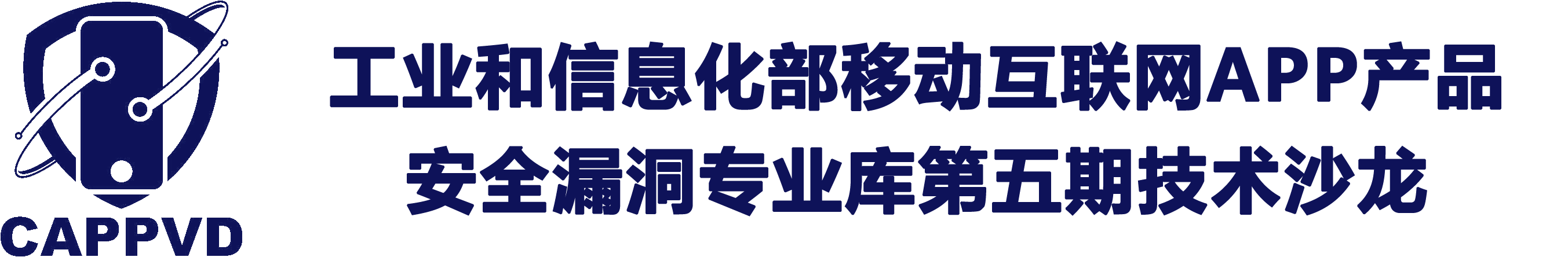 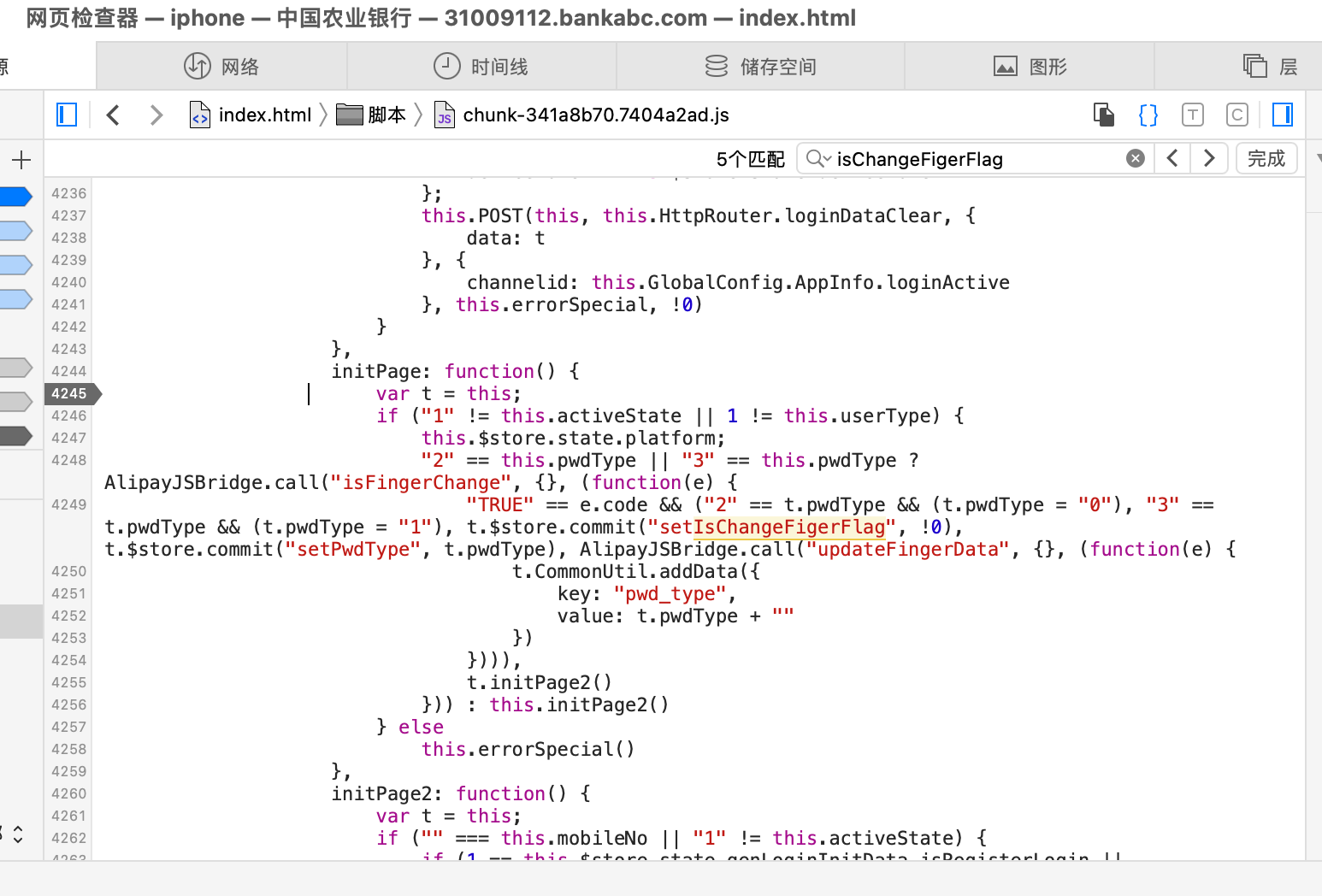 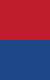 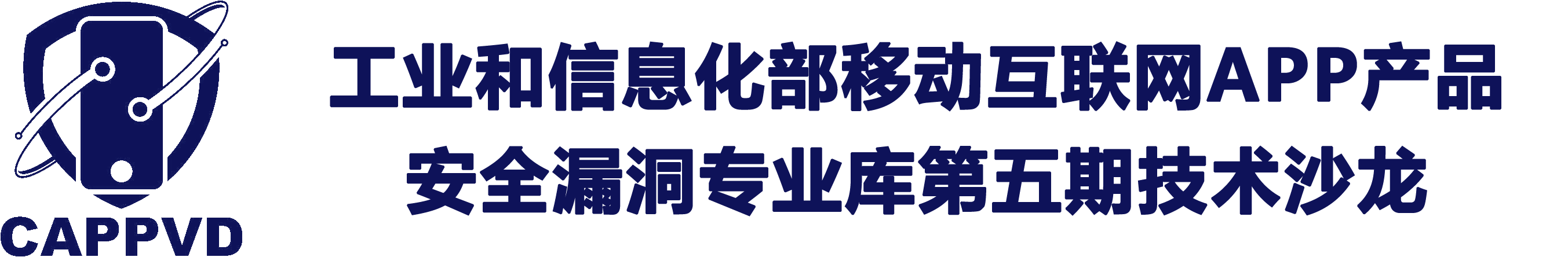 Biometric Authentication Bypass
(Not Encrypting Token With Keystore)
+
Data Migration
(Failing to Bind Token to Device)
=
Full Access
(Token abuse)
数字人民币
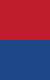 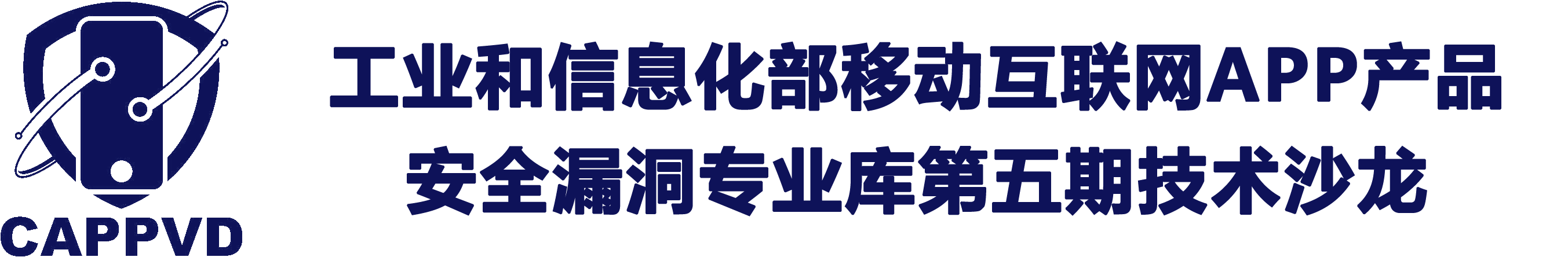 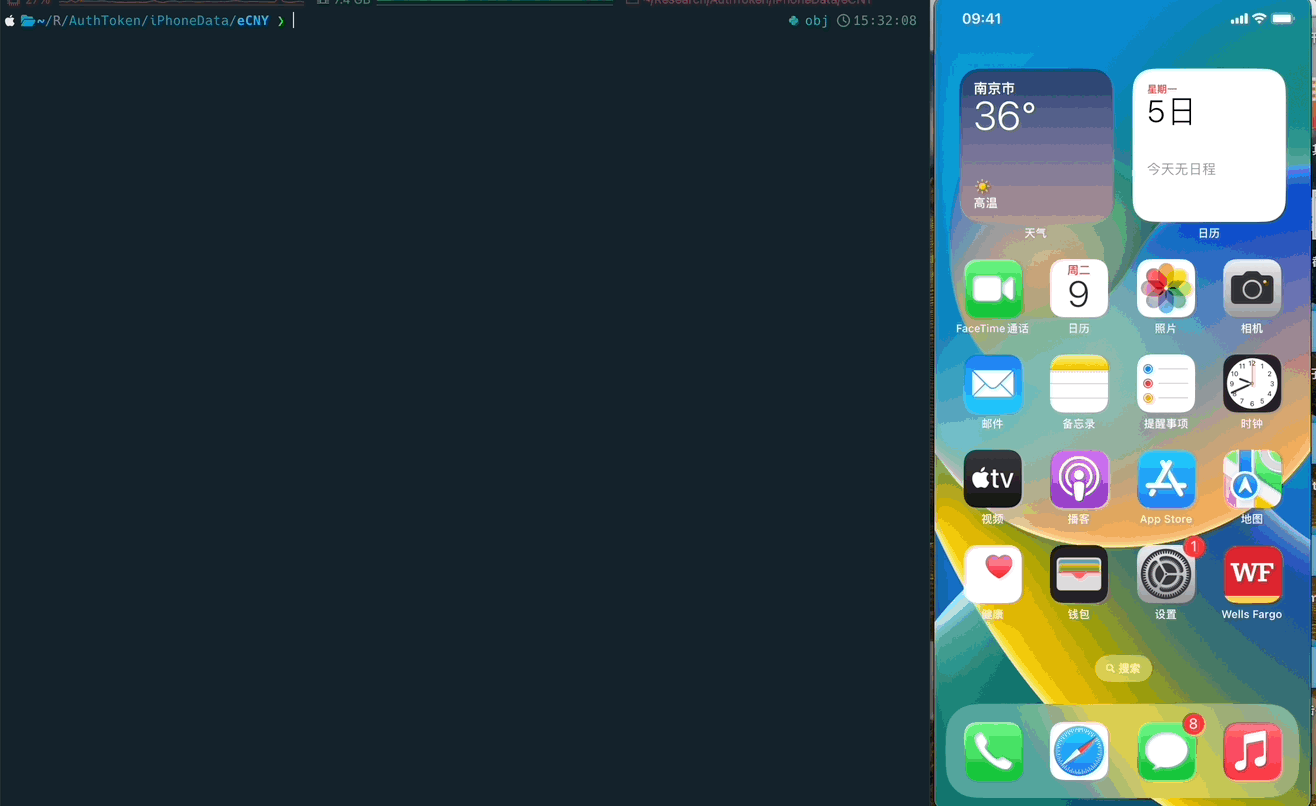 数字人民币
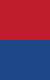 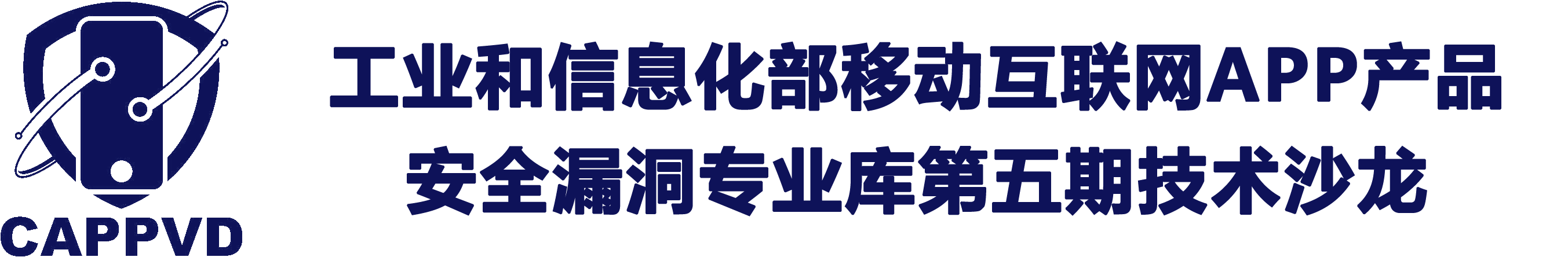 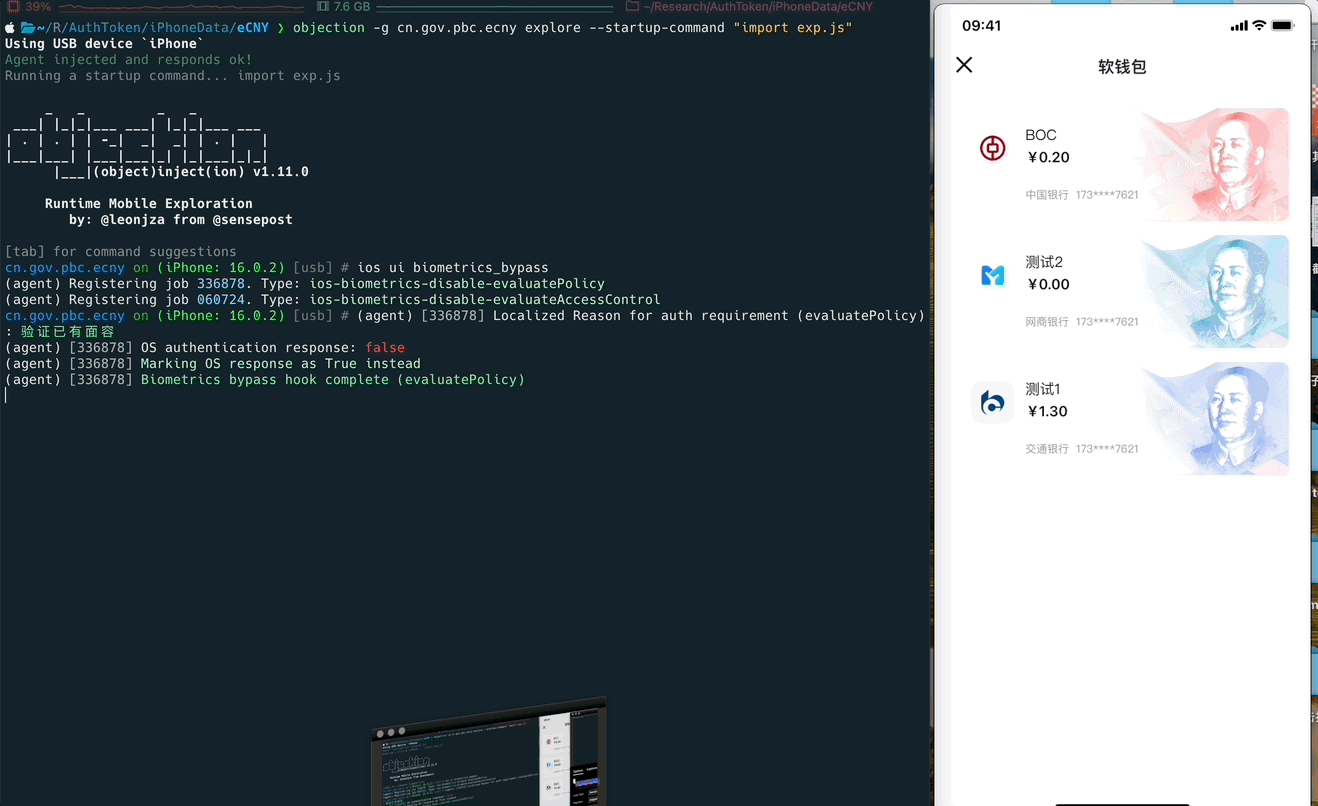 数字人民币
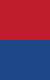 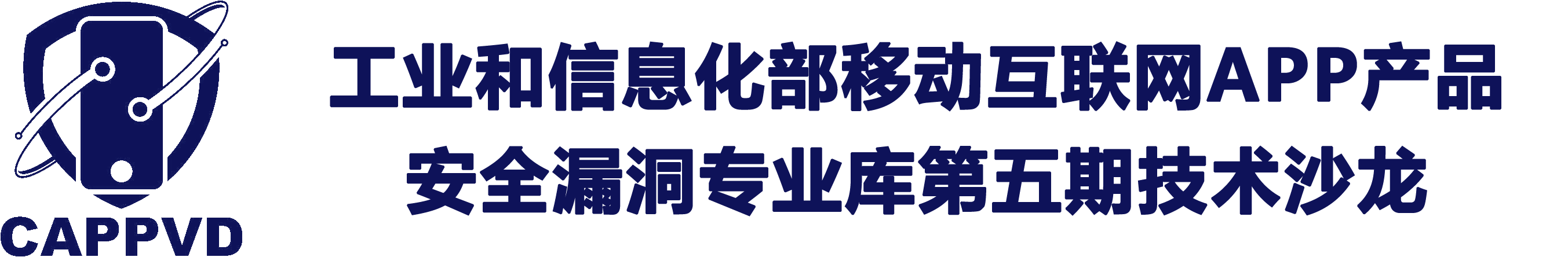 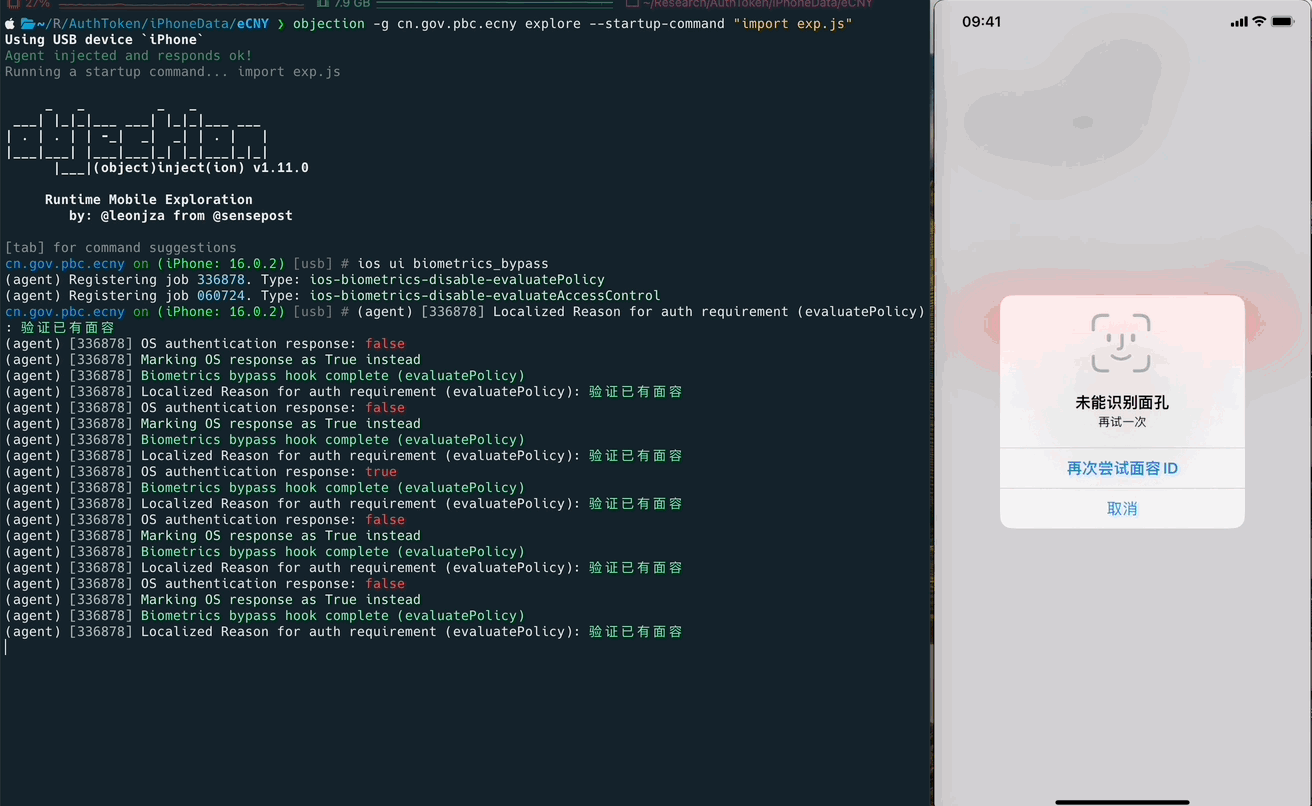 04
总结和思考
总结和思考
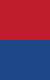 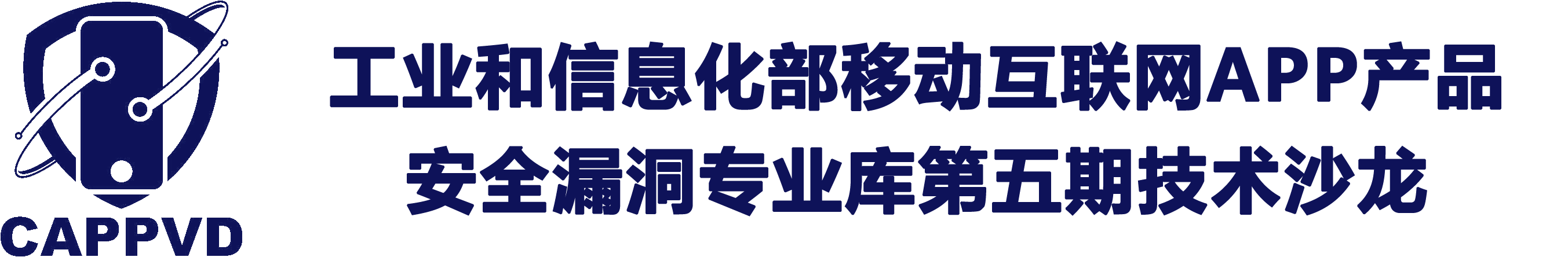 代码加固无法保证Token安全
既要代码加固 也要注重安全问题本身
切忌重“边界”  轻“内网”
谢  谢！
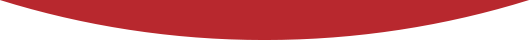 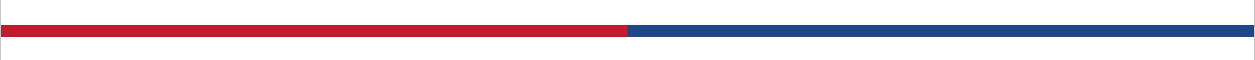 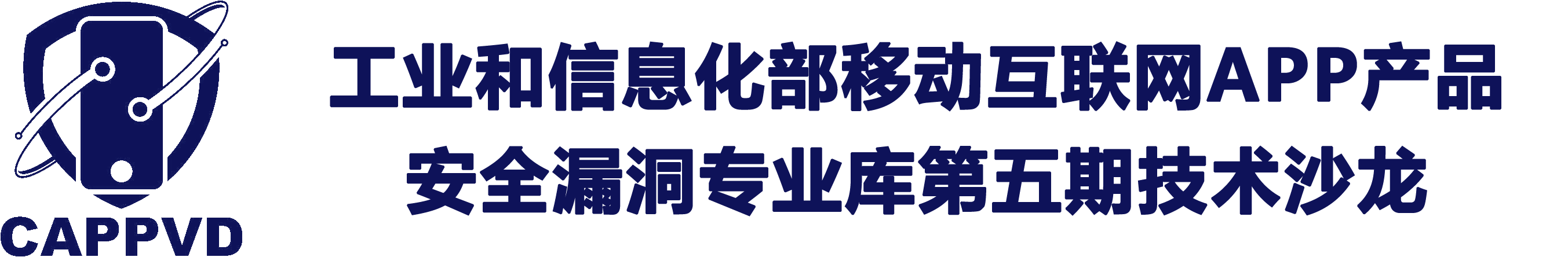